О мерах государственной поддержки 
малых форм хозяйствования АПК
Заместитель Министра сельского хозяйства Российской Федерации
Елена Владимировна Фастова
Москва, 2021 год
Ресурсное обеспечение Государственных программ в 2021 году
ГП
КРСТ
9
10
1
2
1
3
8
2
4
287,1 
млрд. руб.
7
5
6
3
5
6
7
8
4
9
ГП АПК
10
89,2%
2
Компенсирующая и стимулирующая субсидии 
в 2020 и 2021 годах, млрд. рублей
на 2021 год
31,9
млрд руб.
23,5 
млрд руб.
(57,5%)
(42,5%)
* по соглашениям с субъектами Российской Федерации
3
Господдержка малых форм хозяйствования в 2020 и 2021 годах
4
Господдержка малых форм хозяйствования АПК 
в 2018 и 2019 годах
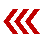 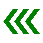 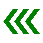 5
Господдержка малых форм хозяйствования АПК 
в 2019 году по направлениям поддержки
6
Господдержка малых форм хозяйствования АПК 
в 2019 году по отдельным субъектам Российской Федерации
7
Изменения в механизмы стимулирующей и компенсирующей субсидий в 2021 году
31,9 
млрд руб.
23,6 
млрд руб.
(57,5%)
(42,5%)
8
Суммы по краткосрочным кредитам, выданным малым формам хозяйствования в 2019, 2020 гг. в разрезе направлений
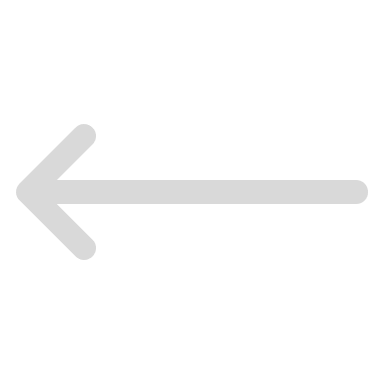 2019 год
53,63 
млрд рублей
2020 год
58,03 
млрд рублей
+ 7 %
9
Суммы по инвестиционным кредитам, выданным малым формам хозяйствования в 2019, 2020 гг. в разрезе направлений
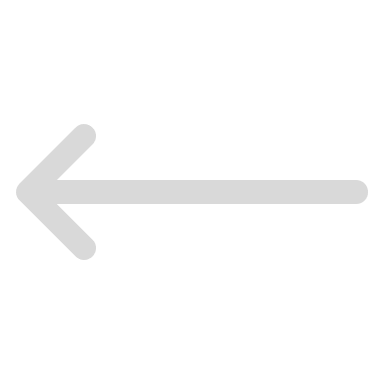 2019 год
25,29 
млрд рублей
2020 год
39,65 
млрд рублей
+ 55%
10
Количество заемщиков малых форм хозяйствования в соответствующем году
11
Информация о кредитах 2020 года заемщиков, относящихся к малым формам хозяйствования, в разрезе организационно-правовых форм
Инвестиционные кредиты
Краткосрочные кредиты
58,03
млрд. руб.
39,65
млрд. руб.
12
Основные изменения на 2021 год, направленные на совершенствование механизма льготного кредитования:
Изменения в приказ Минсельхоза России от 22 февраля 2018 года № 78 :
в редакции приказа Минсельхоза России от 27 ноября 2020 г. № 714 (утвержден и вступил в силу 11 января 2021 г.)

Максимальный размер льготного краткосрочного кредита, предоставляемого одному заемщику на территории каждого субъекта Российской Федерации
1
Максимальный размер
2020 г. 

0,6 млрд рублей
Максимальный размер
с 28.06.2020

1,2 млрд рублей
Максимальный размер
2021 год

1 млрд рублей
Изменения в постановление Правительства Российской Федерации от 29 декабря 2016 года № 1528:
в редакции Постановления Правительства Российской Федерации от 19 ноября 2020 г. № 1886 (утвержден и вступил в силу 1 декабря 2020 г.)
2
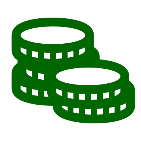 Увеличен размер годового дохода с 120 млн рублей до 200 млн рублей для отнесения заемщиков к малым формам хозяйствования
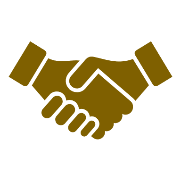 Предоставлено уполномоченному банку право на получение субсидий за декабрь, при направлении заявки в Минсельхоз России с 15 по 20 декабря текущего года.
13
Расширение перечня направлений целевого использования краткосрочных кредитов
На первичную и (или) последующую (промышленную) переработку сельскохозяйственной продукции на срок до 1 года включительно:
Приказ № 739 от 11.12.2020: 
на закупку сахарной свеклы для её последующей переработки
Приказ № 779 от 22.12.2020: 
на закупку выращенных или произведенных сельскохозяйственными товаропроизводителями масличных культур для производства растительных масел, шротов (жмыхов), лузги в 2021 году;
на закупку зерна на кормовые цели, соевый, подсолнечный, рапсовый, льняной шрот и жмых, сухой свекольный жом, свекловичную патоку, оболочку сои, премиксы, витамины, аминокислоты;
на закупку зерна, шротов (жмыхов), аминокислот, витаминов, премиксов для комбикормовых предприятий;
на закупку зерна для его последующей глубокой переработки;
включение направления по информатизации и цифровизации сельскохозяйственного производства и переработки сельскохозяйственной продукции, а также на обслуживание техники и оборудования в области информатизации и цифровизации;
на закупку зерна и муки для макаронной промышленности;
на приобретение и нанесение кодов маркировки на отдельные виды молочной продукции, а также на сопровождение (поддержку) аппаратно-программного обеспечения для целей маркировки средствами идентификации отдельных видов молочной продукции.
Перечень направлений целевого использования льготных краткосрочных и инвестиционных кредитов, утвержден приказом Минсельхоза России от 23 июня 2020 г. № 340
14
Расширение перечня направлений целевого использования
инвестиционных кредитов
На первичную и (или) последующую (промышленную) переработку сельскохозяйственной продукции:
Приказ № 779 от 22.12.2020:

кредиты на срок от 2 до 5 лет: 
на закупку грузового автотранспорта, используемого в сельском хозяйстве;
на приобретение и дооснащение парка существующей сельскохозяйственной техники системами автоматического вождения, точечного внесения материалов, картирования урожайности, точного земледелия или оборудованием для сбора и передачи данных;
на приобретение специализированного оборудования для точного земледелия, используемого для отбора проб почв или для уточнения границ полей;
на строительство и оснащение беспроводных систем, включая строительство базовых станций, приобретение и установку коммуникационного оборудования для расширения зон покрытия в целях развития инфраструктуры точного земледелия
на приобретение оборудования для нанесения и считывания средств идентификации, внедрение аппаратного обеспечения и программных продуктов для целей маркировки средствами идентификации отдельных видов молочной продукции;
кредиты на срок от 2 до 8 лет: 
на цели технического перевооружения, в том числе приобретения средств автоматизации и цифровизации для пищевой и перерабатывающей промышленности;


увеличение сроков кредитов с 8 до 12 лет, предоставляемых:
льноводам и переработчикам льна;
предприятиям, осуществляющим глубокую переработку зерна.
Перечень направлений целевого использования льготных краткосрочных и инвестиционных кредитов, утвержден приказом Минсельхоза России от 23 июня 2020 г. № 340
15
Поставки техники АО″РОСАГРОЛИЗИНГ″
Структура поставленной техники и оборудования МФХ в 2020 году
Стоимость техники и оборудования, млрд руб.
38,5
(9 723 ед.)
1 633 ед.
+51%
тракторы
25,5
(7 175 ед.)
1 390 ед.
+62%
8 452 ед.
комбайны
34,4
(8 452 ед.)
4 605 ед.
15,7
(5 474 ед.)
824 ед.
прочая с/х техника
автотехника
22,6
(6 054 ед.)
13,2
(4 489 ед.)
2018
2019
2020
Поставлено МФХ
16
СПАСИБО ЗА ВНИМАНИЕ!
Москва, 2021 год